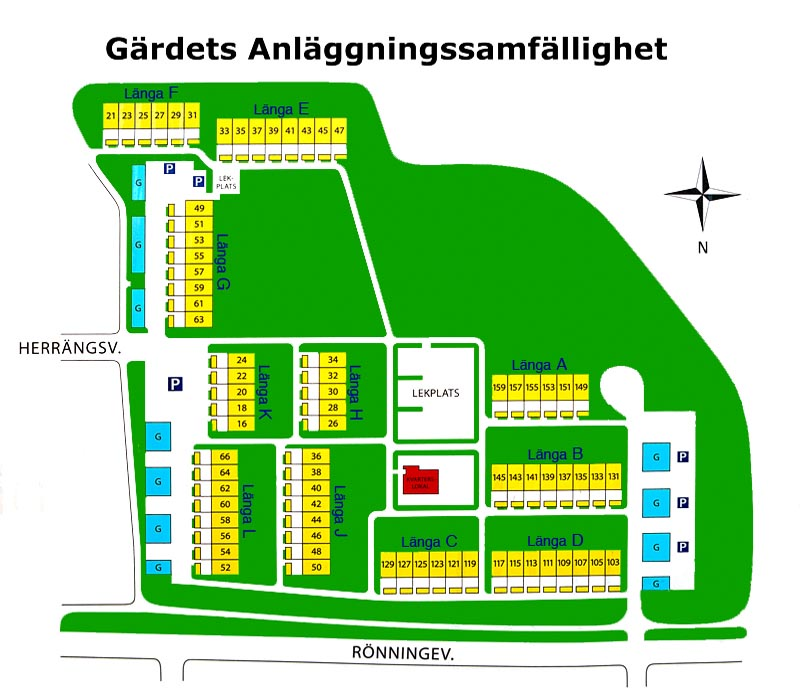 Allmän information
som gäller året om.
Ansvarsområden
för respektive:
Länga A
Länga B
Länga C
Länga D
Länga E
Länga F
Länga G
Länga H
Länga I
Länga J
Länga K
Länga L
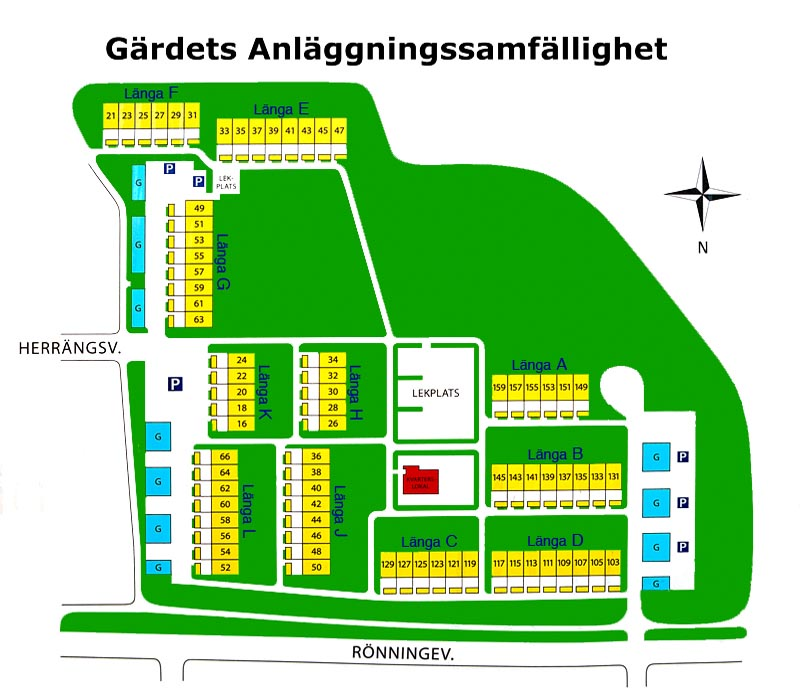 Fokusområden vårstädning 2024:

Våra 2 lekplatser (gemensam yta)

Klippa/ansa häckar
Rensa/ta bort ogräs;
I häckar
I sandlådor 
och där det ser illa

Målning;
Garage (primärt) *
Leksaker (sekundärt)
Parkeringsrutor
Vänligen se nästa sida över    
      ansvarsfördelning för
      målning av respektive garage.
Fråga gärna oss i styrelsen alt. underhållsgruppen om ni är behöver vägledning i arbetet.
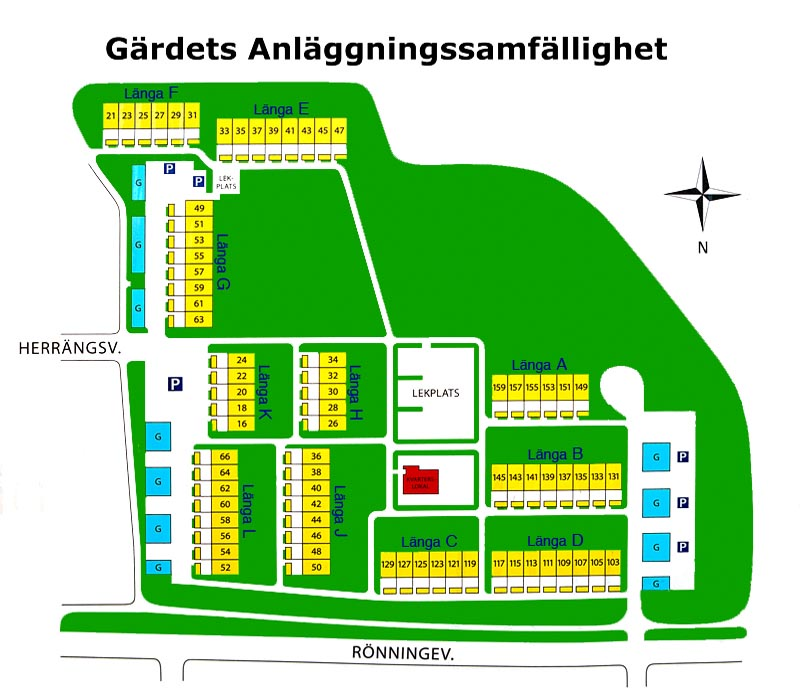 MÅLNING AV
GARAGELÄNGOR !!!
Ansvarsområden
för respektive:
Länga A
Länga B
Länga C
Länga D
Länga E
Länga F
Länga G
Länga H
Länga I
Länga J
Länga K
Länga L
Information:
Färg och penslar har 
köpts in av underhållsgruppen.
Bara att hämta färgburk + 
pensel på städdagen. 

OM längan inte har möjlighet
att närvara på städdagen, 
kan detta göras vid ett annat 
tillfälle.